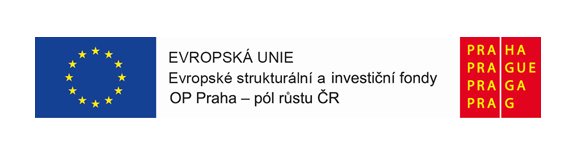 Stáž pedagogických pracovníků ve Finsku
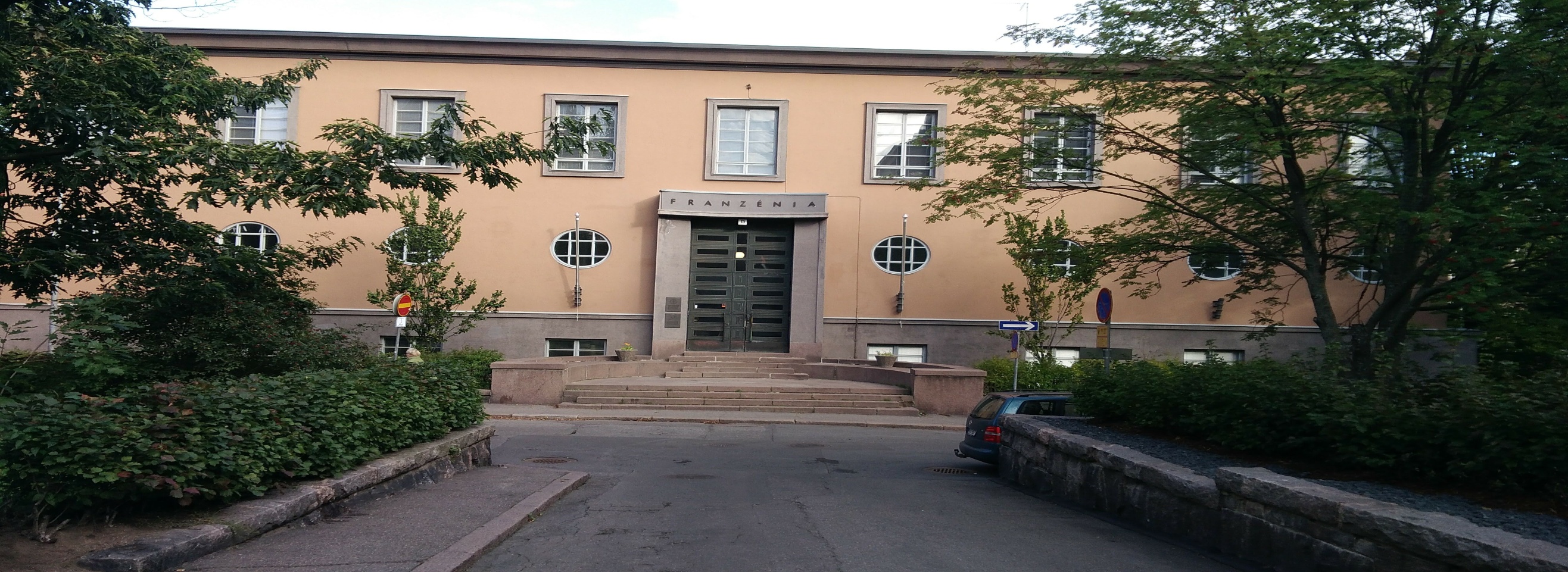 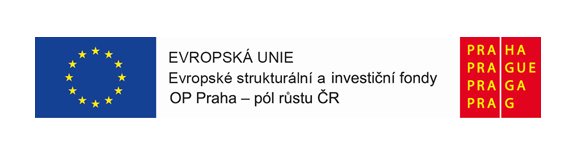 Základní informace o mateřské škole
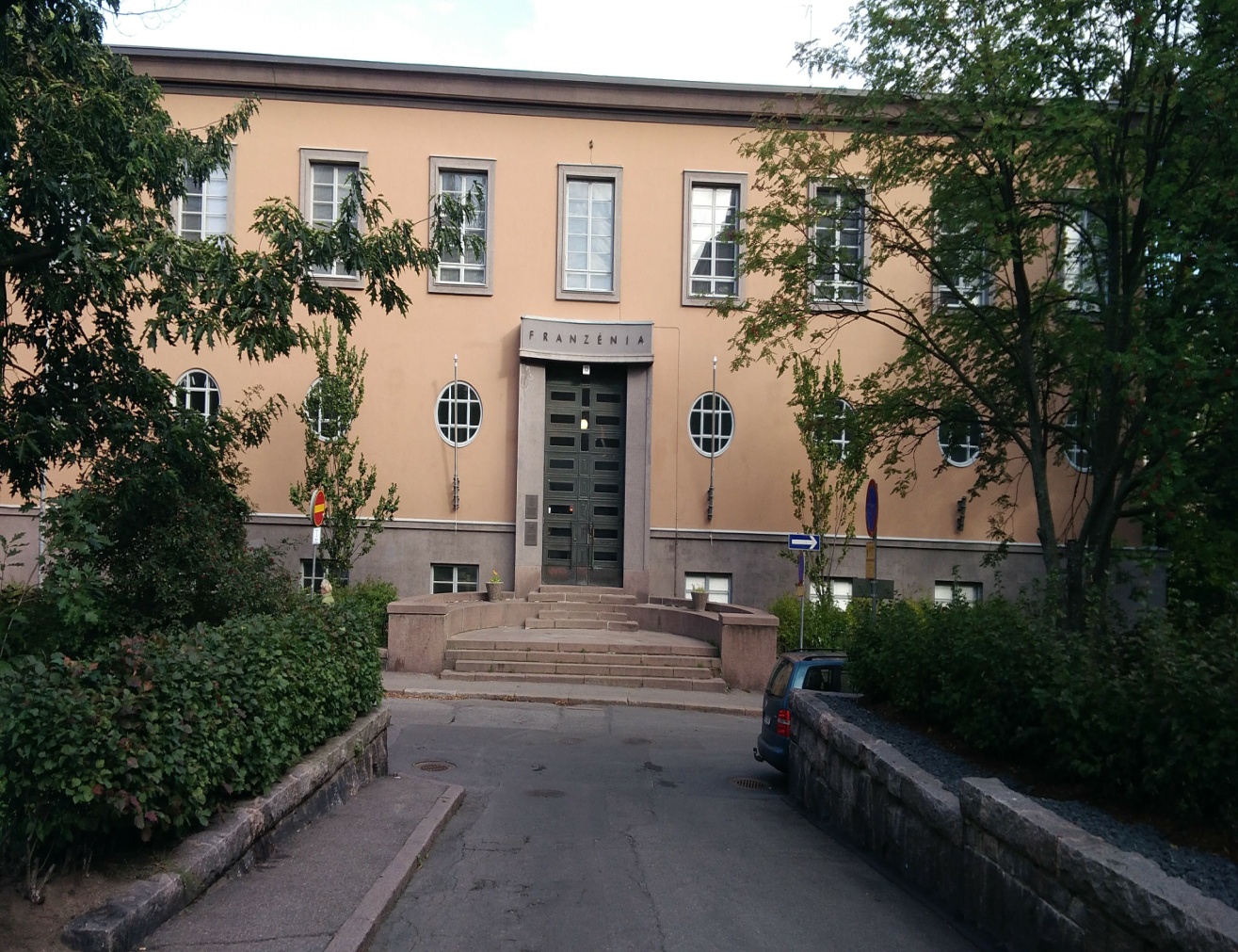 Otevřeno od 6:30 do 17:30
Rodiče si mohou vybírat celodenní nebo polodenní docházku
Budova školy je z roku 130, jedná se o starou Universitní budovu
Budova byla přestavěna na mateřskou školu, poslední rekonstrukce v roce 2015
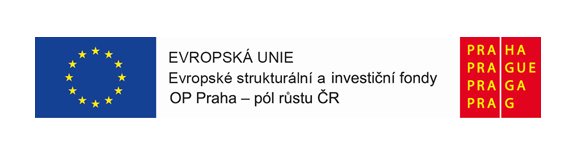 Základní informace o mateřské škole
Veřejná škola
230  dětí ve 14 ti skupinách, dle věku
56 dětí s OMJ
Děti od jednoho do šesti let 
Personální zajištění 16 učitelů 
                                      22 chův , 1 až 2 učitelé ve skupině
Ostatní zaměstnanci- ředitelka, speciální pedagog, 3 uklízečky, jeden kuchař
Největší mateřská škola v Helsinkách
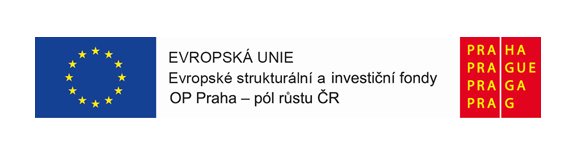 Poloha
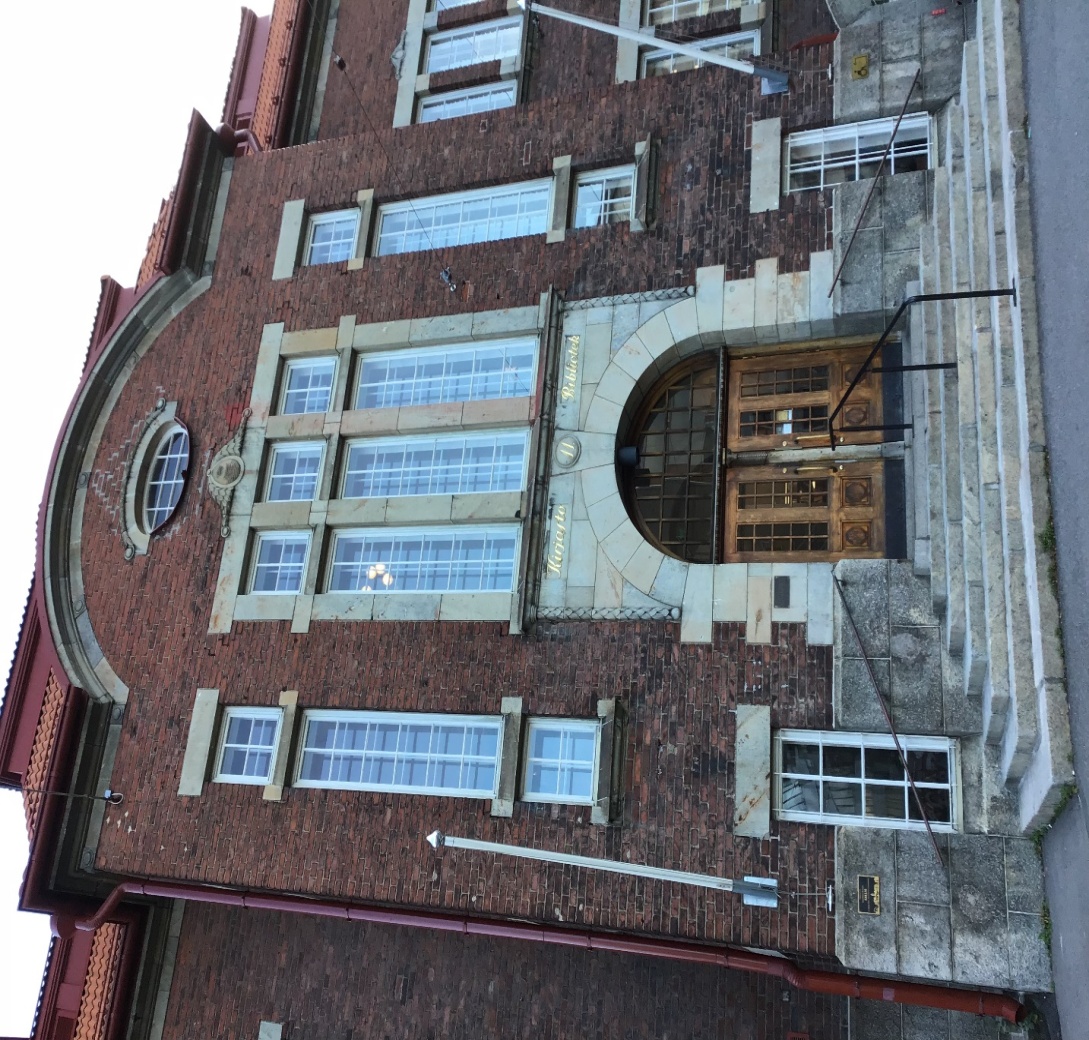 Mateřská škola se nachází v okrajové části Helsinek, které mají  645 000 obyvatel. Čtvrť se nazývá Kallio a má přibližně 20 000 obyvatel.
Kulturní rozmanitost této oblasti je široká, stará oblast dělnické třídy, dnes populární mezi umělci, studenty, rodinami s malými dětmi.
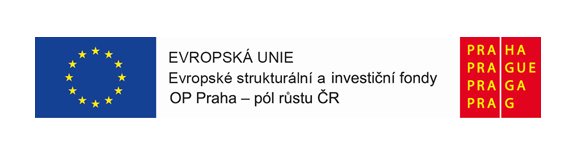 Denní program v mateřské škole Franzenia
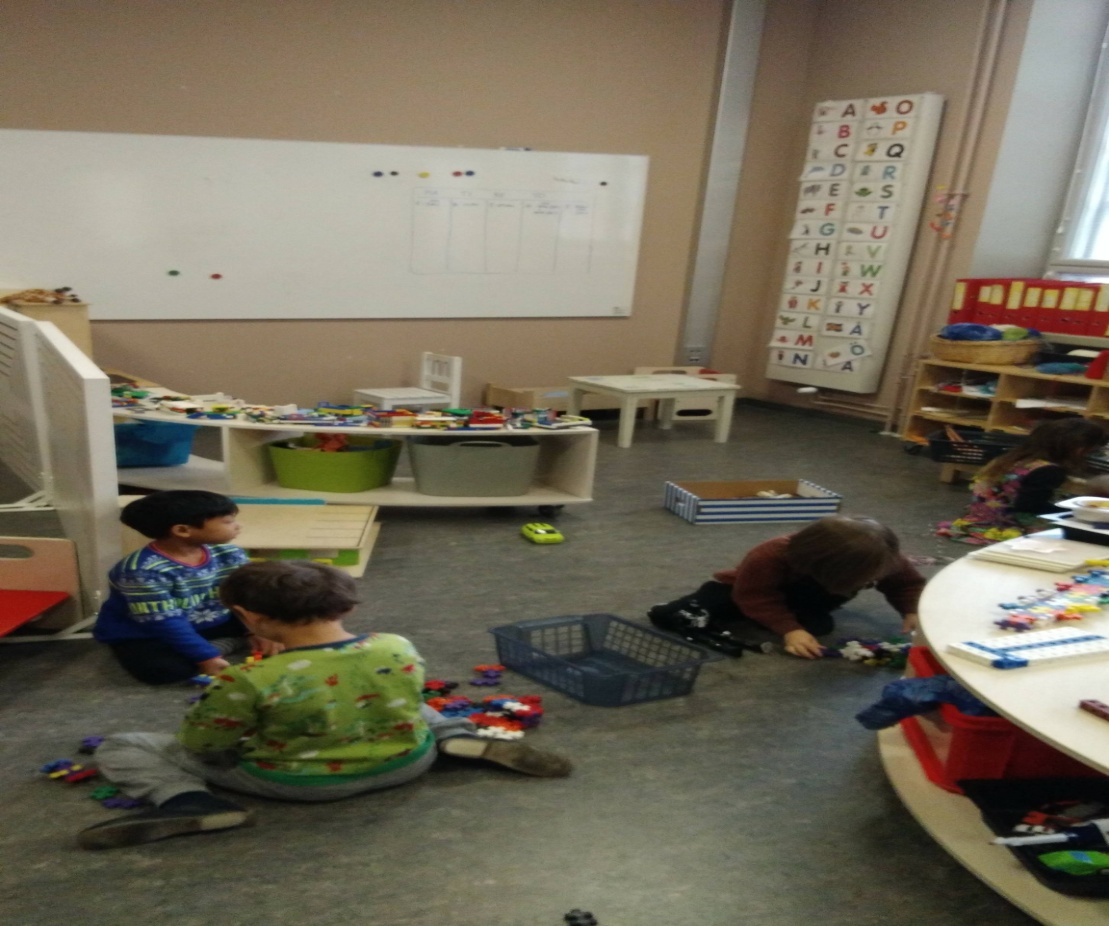 Hra, pohybové aktivity
Individuální a skupinová činnost 
Výtvarná činnost, rozvoj vyjadřování, předmatematických představ, kognitivních schopností, percepce
Outdoorové aktivity a výlety do okolí
Snídaně, oběd, svačina
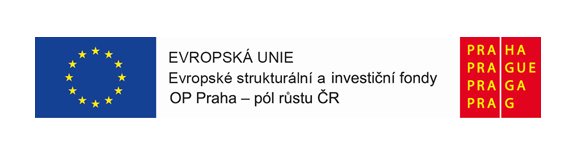 Hlavní cíle pro tento rok
Rozvoj  sociálních a emočních dovedností u dětí
Podpora dětské hry
Mezinárodní vzdělávání v raném dětství
Podpora dětí s odlišným mateřským jazykem
Projekt Erasmus +: čtyři země: Finsko, Lotyšsko, Bulharsko, Řecko. Projekt je o hudební výchově. Tyto země navštěvují 3 učitelé z každé země. 
Letos na podzim budou hostitely ve Finsku
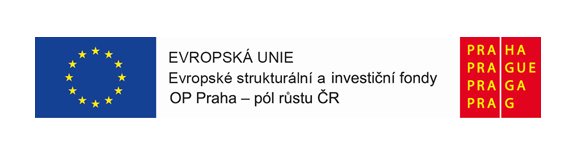 Jako základ pro přípravu se používá národní základní vzdělávací program pro vzdělávání a péči v raném věku
Místní vzdělávací programy pro vzdělávání a péči v raném dětství
Akční plán v každé mateřské škole
Národní kurikulum preprimární školy
Místní učební osnovy
Individuální plán výchovy a péče o dítě v raném dětství
Plán vzdělávání pro žáky s  odlišným mateřským jazykem
Vzdělávací osnovy, kurikulum předškolního vzdělávání
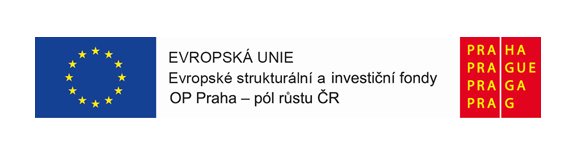 Hlavní cíle předškolní výchovy
Vzdělávání, péče a výchova dětí předškolního věku
Nejsou žádné cíle pro děti, ale pouze pro odborníky, kteří s dětmi pracují 
Podpora každého dítěte je uspořádána a nabízena se zásadami inkluze
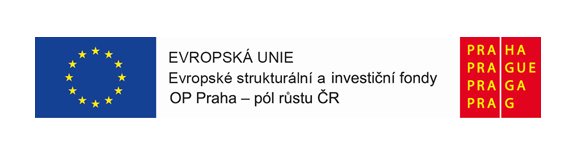 Hodnoty
Vnitřní hodnota dětství je jedinečná (na to je kladen velký důraz)
Hlavní hodnoty
Lidská práva, udržitelný blahobyt, lidská důstojnost, mír a spravedlnost, šikana a diskriminace jsou nepřijatelné
Práva dítěte
Rovnost a rozmanitost
Rozmanitost rodin
Zdravý a udržitelný způsob života
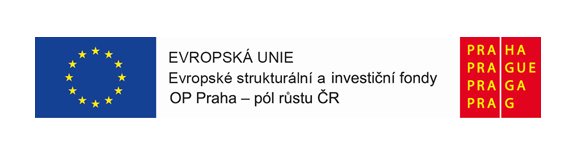 Klíčové kompetence
Znalosti, dovednosti, hodnoty, postoje a vůle potřebné v měnícím se prostředí a společnosti.
Výše uvedené jsou vazby mezi různými oblastmi učení a života

Kompetence jsou:
Myšlení a učení
Kulturní kompetence, interakce a sebevyjádření
Péče o sebe sama a vedení každodenního života
Multiliterární kompetence v oblasti informačních technologií
Účast a zapojení
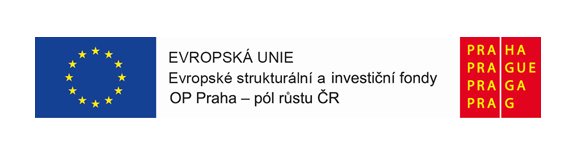 Oblasti učení
Pět oblastí: 
Rozvoj jazykových schopností a dovedností
Hudba, umění, pohyb (tanec, drama a herectví)
Etika, náboženství, minulost, současnost a budoucnost okolní  komunity, mediální výchova
Zkoumání a interakce s prostředím: matematické myšlení, výukové technologie
Pohyb a rozvoj fyzické aktivity, zdravé jídlo, výživa, zdraví
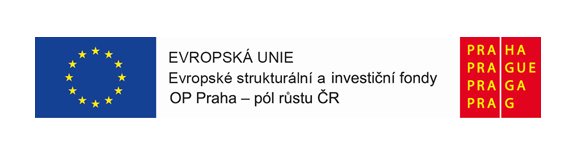 Cíl stáže
Rozšířit odbornost pedagogických pracovníků v mateřské škole se speciálními třídami Duha, která vytváří inkluzivní prostředí pro děti s OMJ. 

Průběh:

Pozorování a stínování učitelů v hostitelské škole
 Účast na řízených diskusích
 Konzultace s učiteli, asistenty, speciální pedagožkou a ředitelkou školy 
Setkání s dětmi v hostitelské zemi, účast na společném programu
Náslechy zaměřené zejména na zjišťování existence podpůrných opatření pro děti s OMJ celkovou personální podporu, jazykové kurzy, obrazové materiály, IT pomůcky atd.
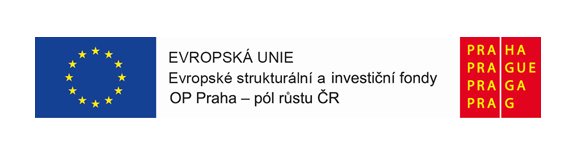 Závěry, doporučení pro praxi
Individuální plány pro všechny děti, tvorba ve spolupráci s rodinou
Dělení tříd, skupinová práce, podpora rozvoje jazykových kompetencí
Piktogramy, neustálá vizuální podpora pro děti s potřebou podpůrných opatření a děti s OMJ
Využívání všech prostor školy
Větší spolupráce s rodinou
Průběžné hodnocení
Interdisciplinární přístup
Podpora dalšího vzdělávání pracovníků, vytvoření inkluzivních podmínek pro děti s OMJ
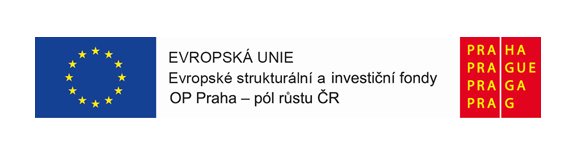 Děkujeme za pozornost
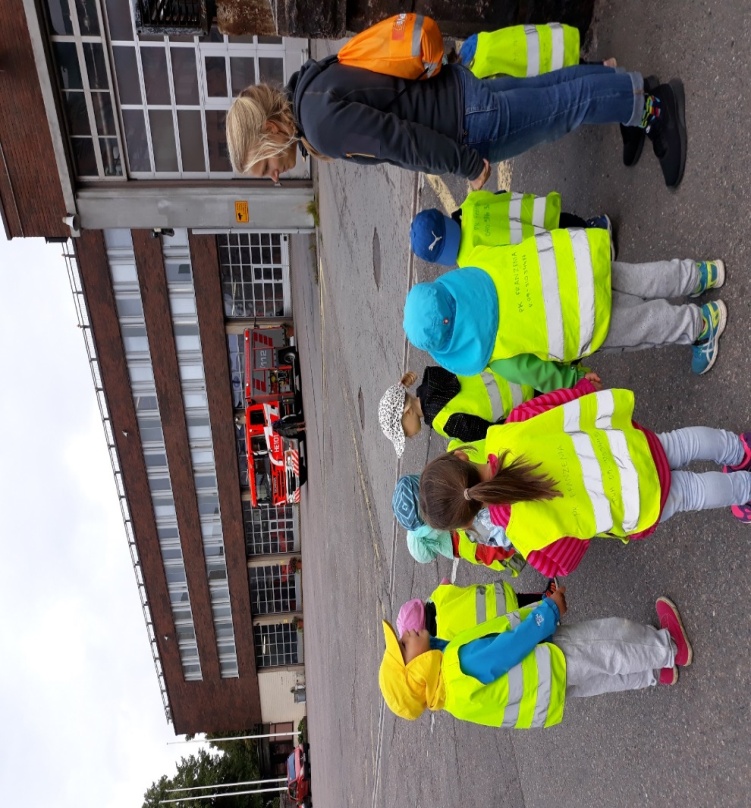 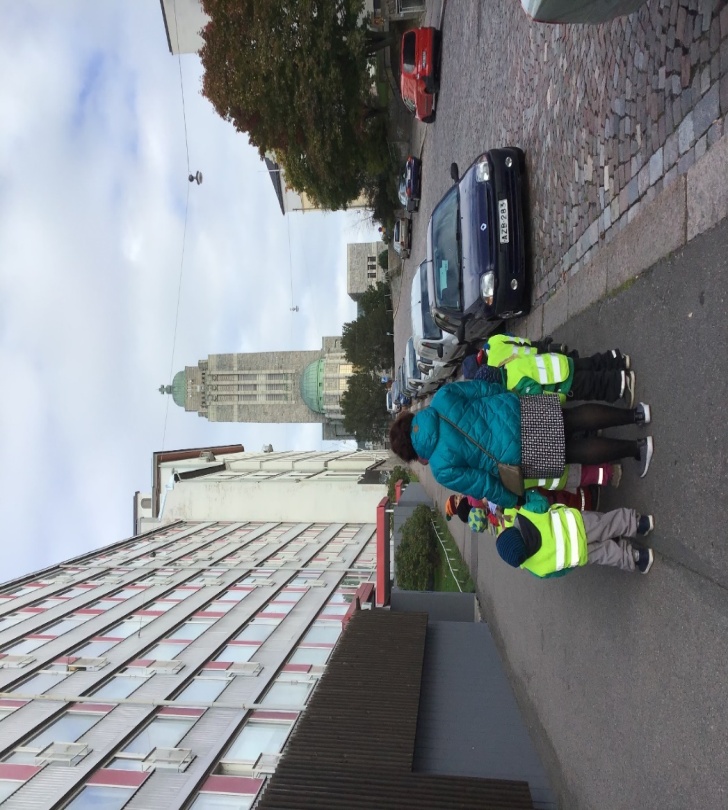